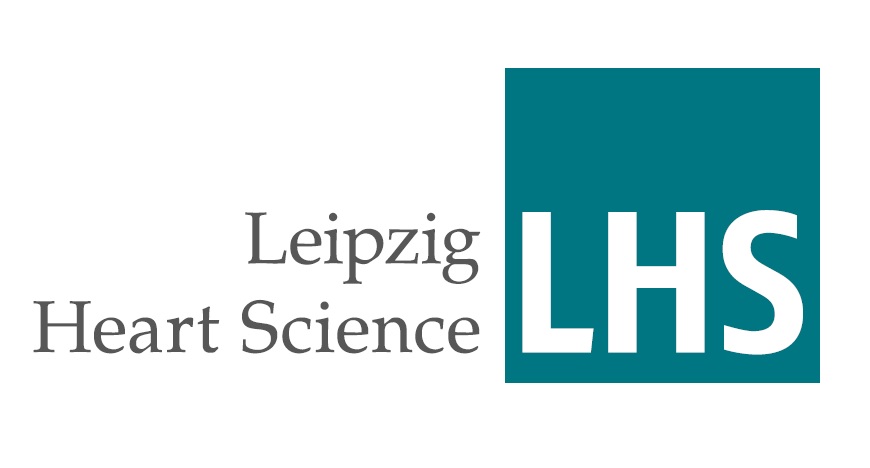 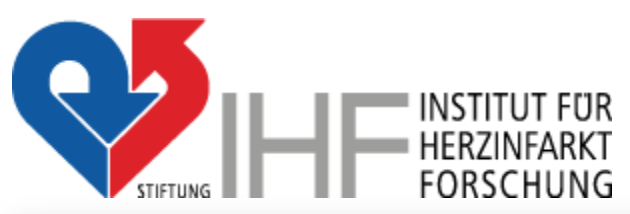 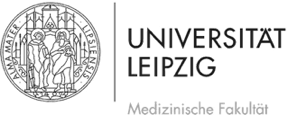 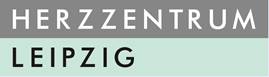 Temporary mechanical circulatory support in infarct-related cardiogenic shock: 
An individual patient data meta-analysis
of randomized trials with 6-month follow-up
Holger Thiele*
 Jacob E Møller*, Jose P S Henriques, Margriet Bogerd, Melchior Seyfarth, Daniel Burkhoff, Petr Ostadal, Richard Rokyta, Jan Belohlavek, Steffen Massberg, Marcus Flather, Matthias Hochadel, Steffen Schneider, Steffen Desch, Anne Freund, Hans Eiskjær, Norman Mangner, Janine Pöss, Amin Polzin, P Christian Schulze, Carsten Skurk, 
Uwe Zeymer†, Christian Hassager†
on behalf of the MCS Collaborator Scientific Group
September 2, 2024
Conflict of Interest Statement
Funding:	
German Research Foundation
German Heart Research Foundation 
German Cardiac Society
European Union
Else-Kröner-Fresenius-Foundation
Schwiete-Foundation
Boston Scientific
Heart Center Leipzig
Institut für Herzinfarktforschung
Consulting:None

Speaker Honoraria:
None
Background
Currently Available MCS
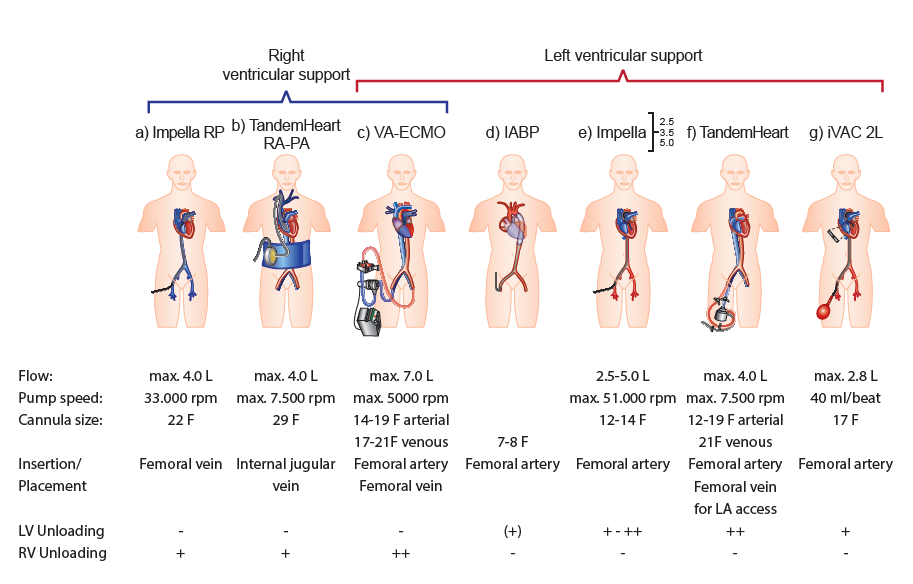 2.5
CP
5.0
5.5
ESC Class III B recommen-
dation 
(IABP-SHOCK II Trial)
5
Unloading
Loading
Thiele et al. Eur Heart J 2019:40:2671-2683
Byrne et al. Eur Heart J 2023;44: 3720–3826
Background
Different Trial Results
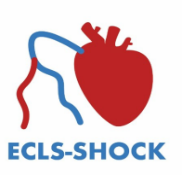 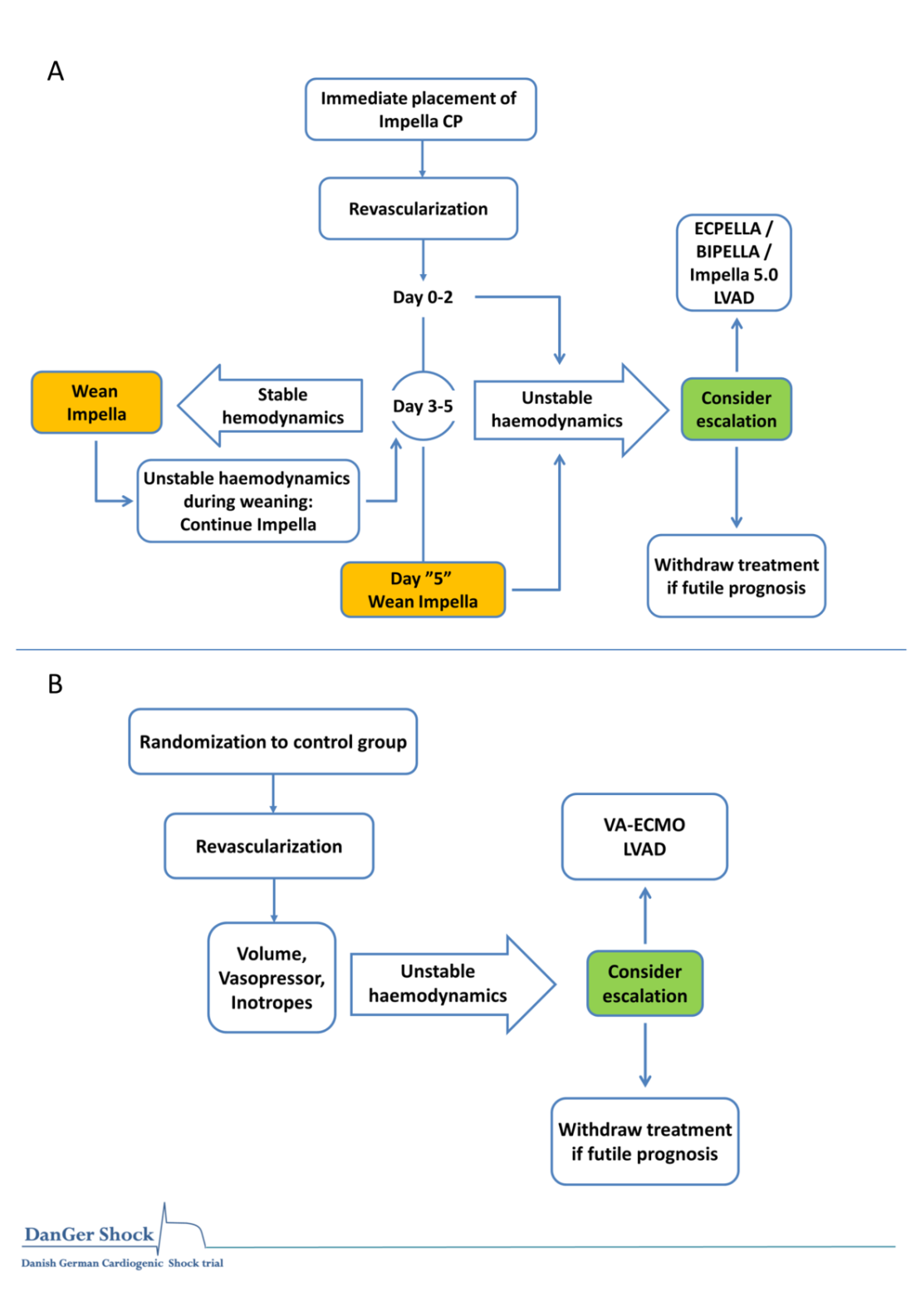 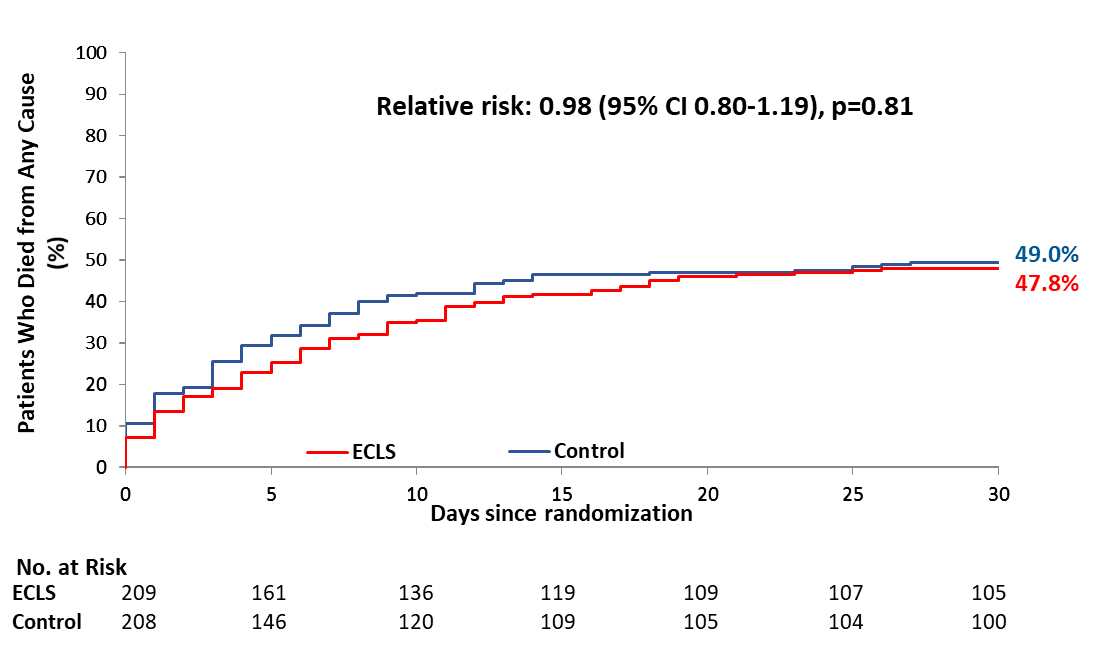 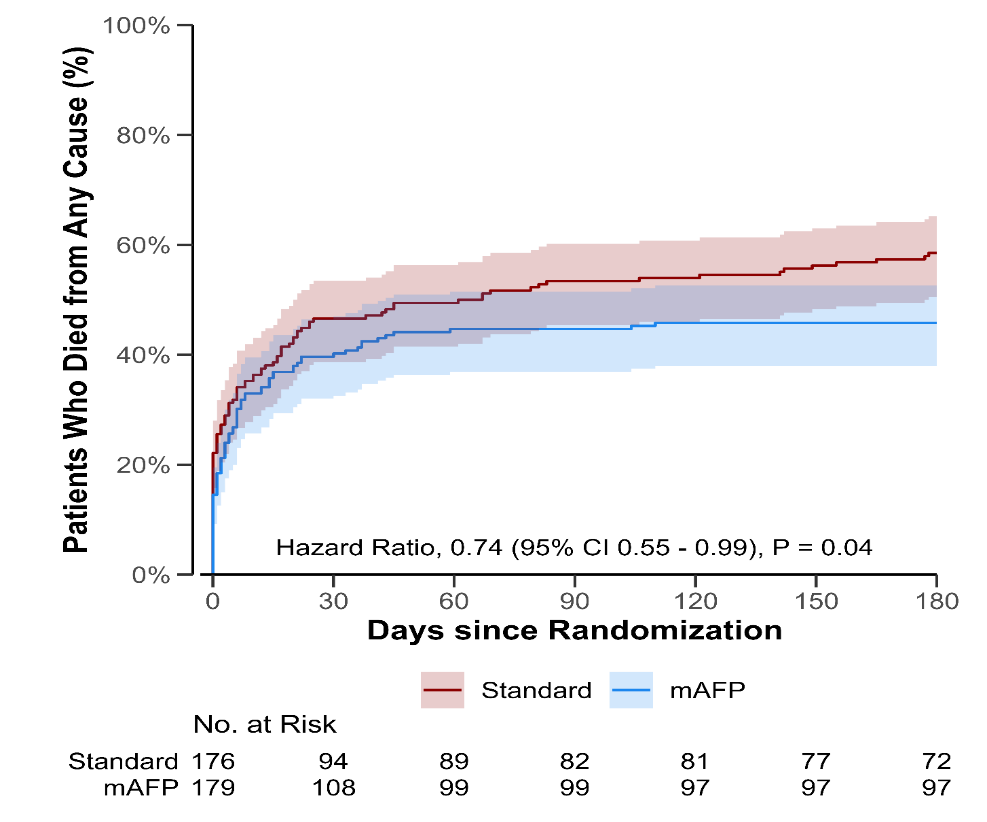 58.5%
45.8%
Thiele et al. NEJM 2023; 389:1286-1297
Møller et al. NEJM 2024;390:1382-1393
How Can these Differences Be Explained?
Background
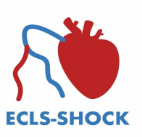 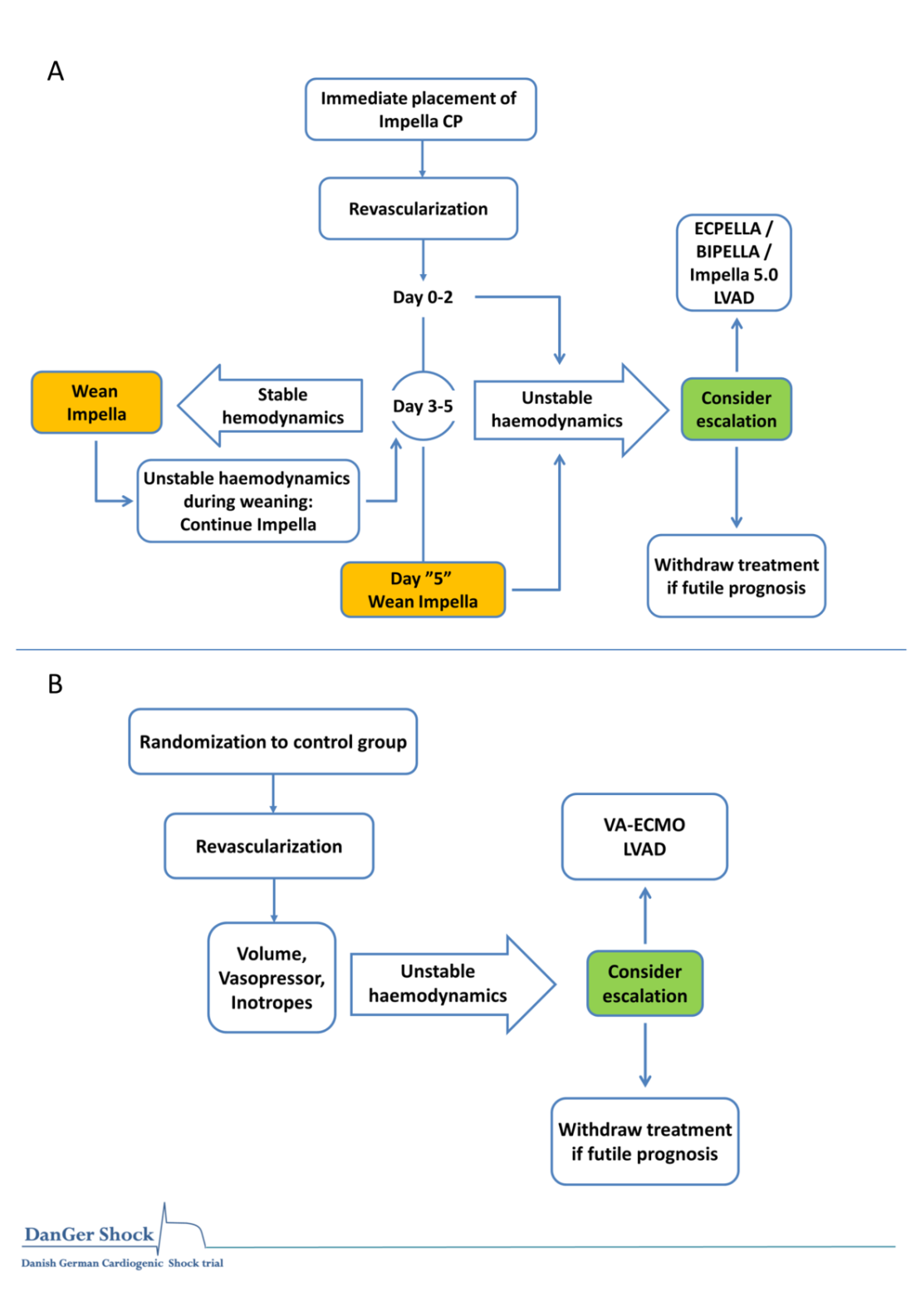 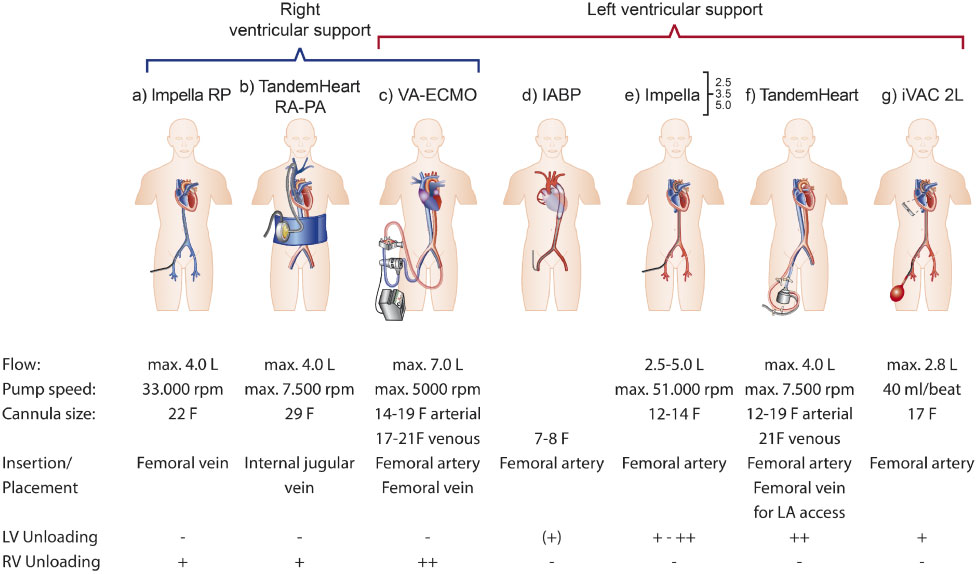 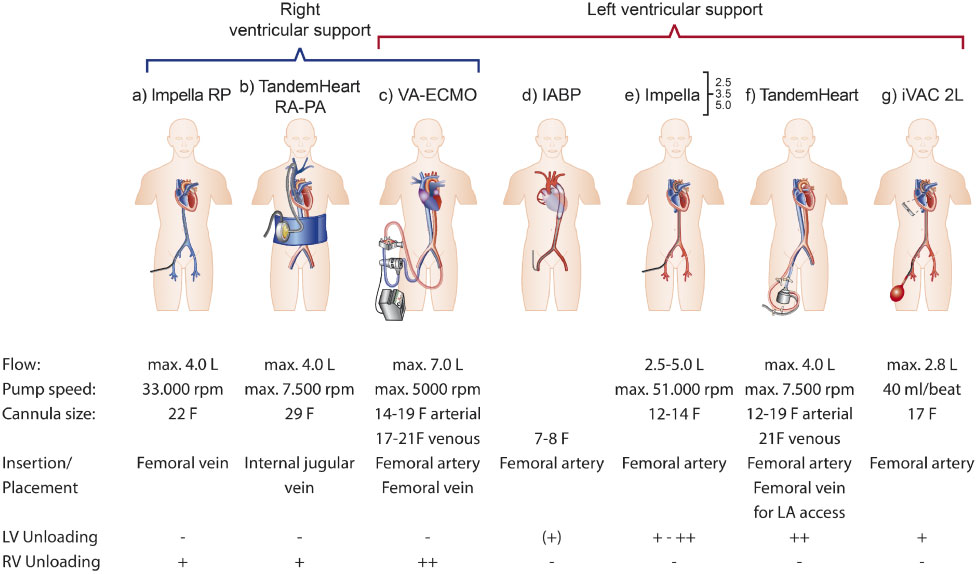 Device?
LV Unloading
LV Loading
STEMI + NSTEMI
STEMI only
77% Resuscitation -> 20% hypoxic brain injury
Lactate 6.9 mmol/l
Ventilation: 90%
Catecholamines: 90%
20% Resuscitation - only witnessed CA
-> 2% hypoxic brain injury
Lactate 4.5 mmol/l
Ventilation: 70%
Catecholamines: 85%
Patient selection?
Follow-up?
30 days
6 months
RRT 8.1% vs 13.1%
ICU time: 10 vs 8 days
MCS duration: 2.7 days
RRT 41.9% vs 26.7%
ICU time: 6 vs 3 days
MCS duration: 2.5 days
Treatment Bias?
Thiele et al. NEJM 2023; 389:1286-1297
Møller et al. NEJM 2024;390:1382-1393
Aims and Methods
To overcome current insufficient evidence related to MCS device and patient selection in the treatment of cardiogenic shock complicating AMI, we performed a collaborative meta-analysis of ALL RCTs using 1) individual patient data2) including unpublished data with longer 6-month follow-up. This study is registered with PROSPERO (CRD42024504295).
Aims and Methods
Three major analyses were performed to ascertain the effects on 6-month mortality of  

Early routine active MCS versus control (incl. IABP)
Focus on device type, i.e. 
 loading MCS (VA-ECMO) versus control and 
 unloading MCS (Impella/TandemHeart) vs control
Focus on patient selection, i.e., MCS versus control in DanGer-like patients (STEMI without risk of hypoxic brain injury).
Search Strategy
Methods
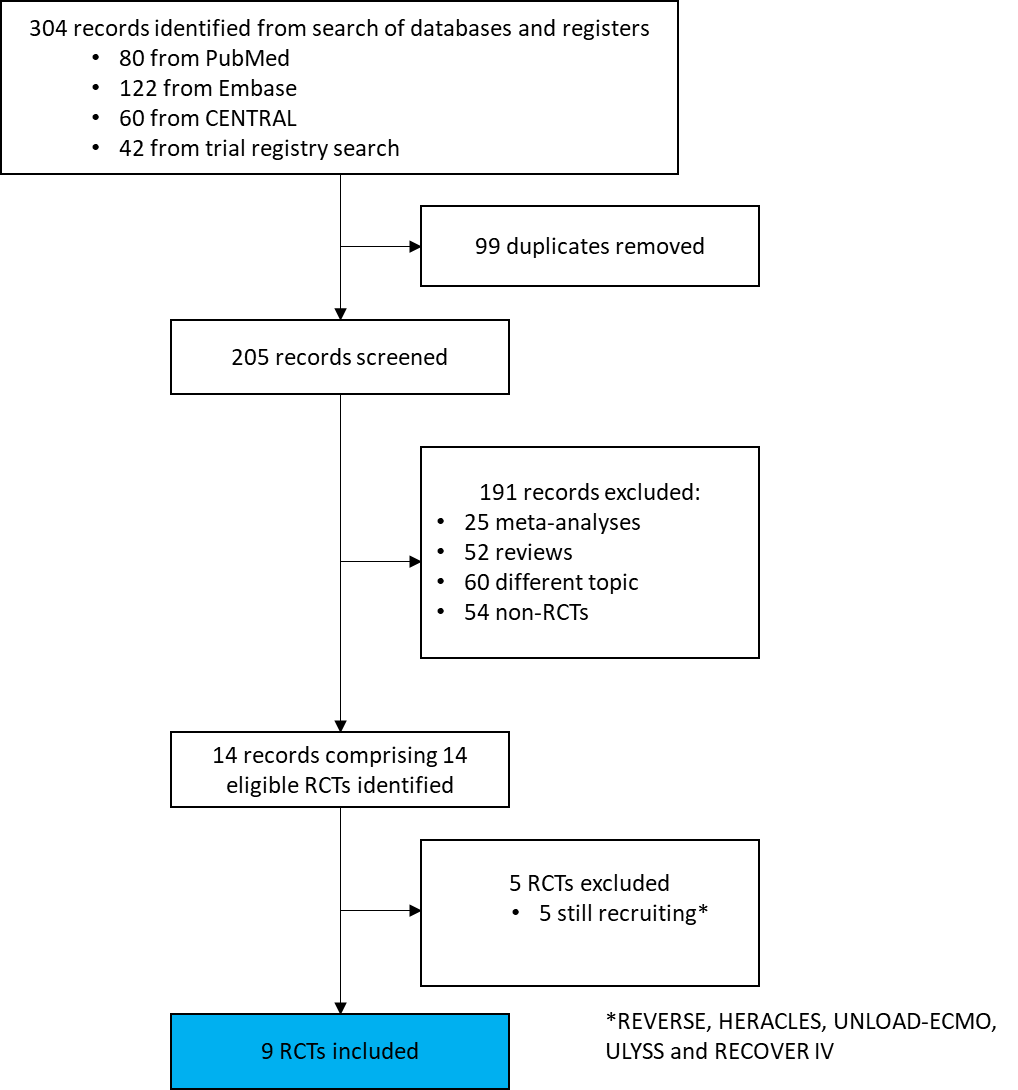 Baseline Characteristics
Results
Treatment
Results
Results
6-Month Mortality - MCS versus no MCS
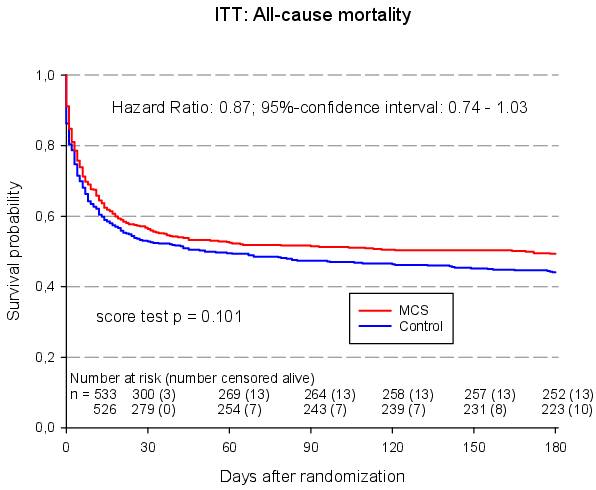 Results
6-Month Mortality – Loading Devices (VA-ECMO) versus no MCS
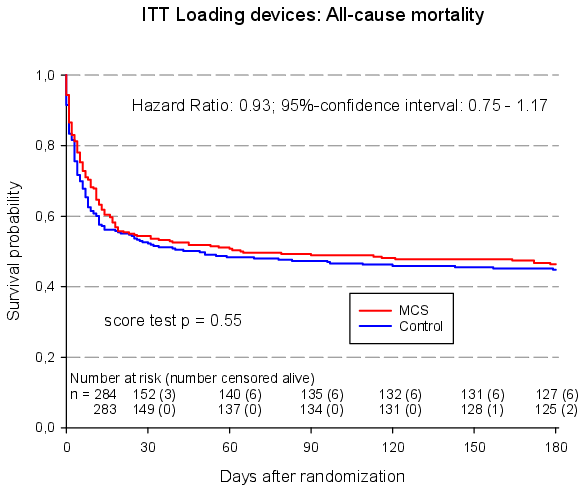 Results
6-Month Mortality – Unloading (Impella/TandemHeart) versus no MCS
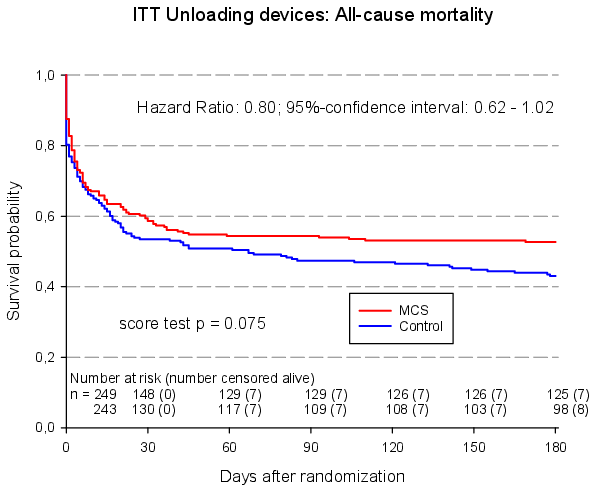 Results
6-Month Mortality – Patient Selection MCS versus no MCS
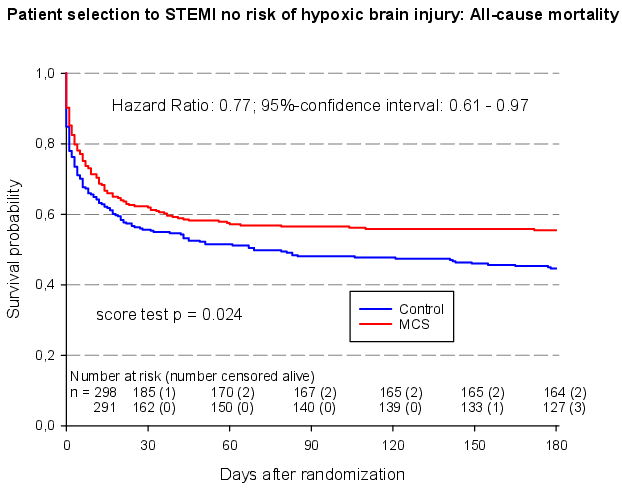 Results
Forest Plot – 6-Month Mortality
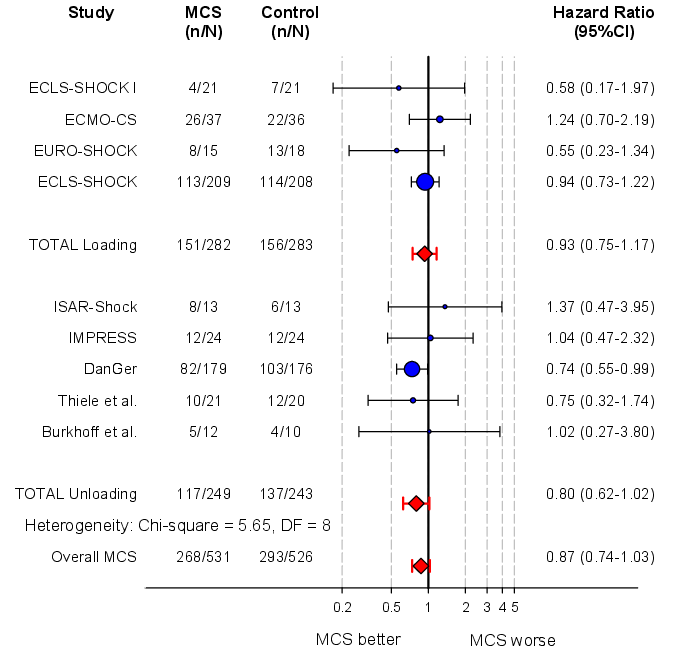 Results
Subgroup Analysis
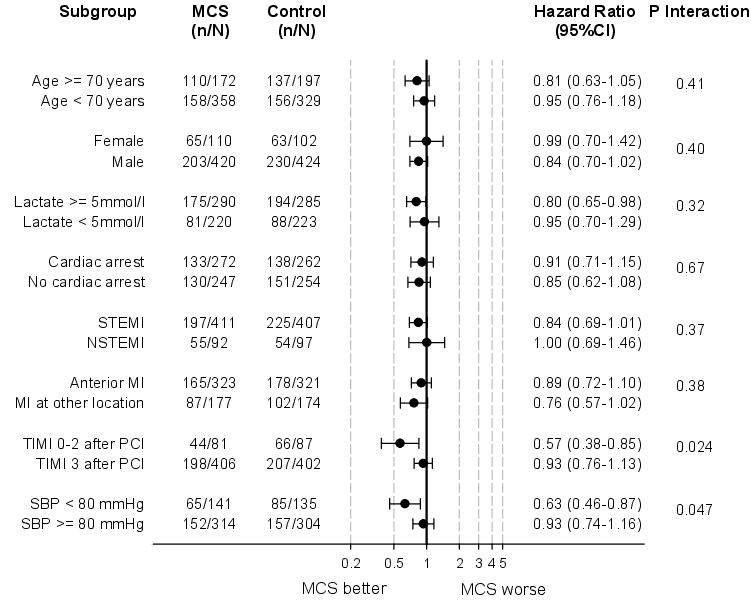 Secondary Endpoints + Safety @30 Days
Results
HR 0.89
(0.74–1.06)
43.6
OR 2.64
(1.91–3.65)
OR 1.29
(0.94–1.77)
%
OR 1.28
(0.87–1.88)
OR 4.43
(2.37–8.26)
OR 1.48
(0.72–3.04)
Summary and Conclusions
In patients with acute myocardial infarction and cardiogenic shock with planned revascularization routine early MCS versus control does not reduce 6-month all-cause mortality.
This lack of 6-month mortality benefit is irrespective of the device type; i.e. loading versus unloading devices.
MCS use is associated with an increased risk of bleeding and peripheral vascular complications.
A benefit of early MCS on 6-month mortality was observed only for patients with STEMI and low risk of hypoxic brain injury.
Therefore, MCS should only be reserved for selected patients.
Acknowledgments and Thank You
Funding
Thank you to all investigators of the inidividial RCTs
Our greatest thanks go to the patients and relatives.
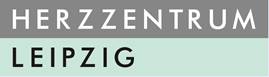 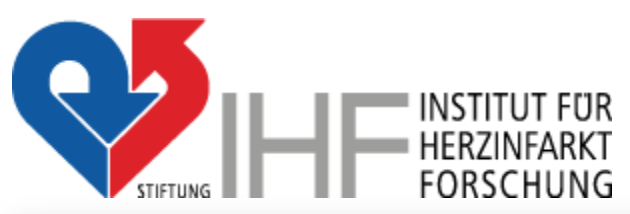 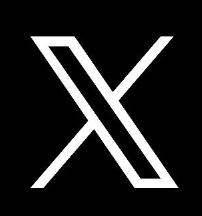 @thiele_holger
holger.thiele@medizin.uni-leipzig.de
Now Online
www.thelancet.com
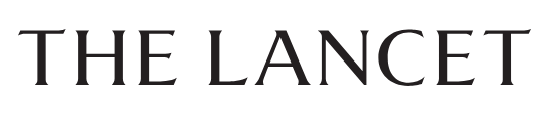 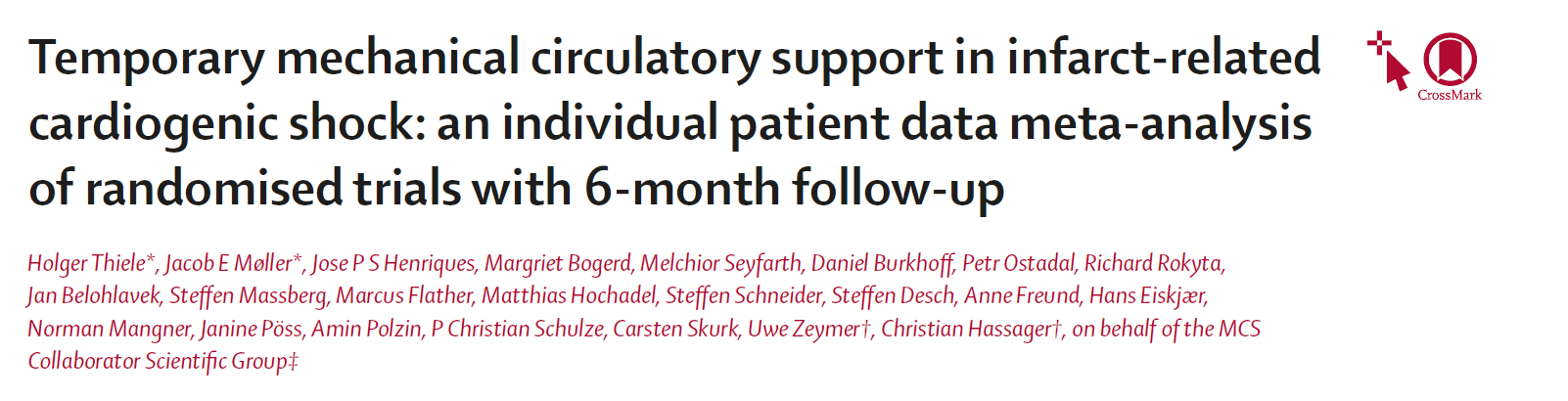